Поделки из листьев
Подготовила учитель начальных классов МОУ «СОШ № 48»
Бунтова А.В.
Жук
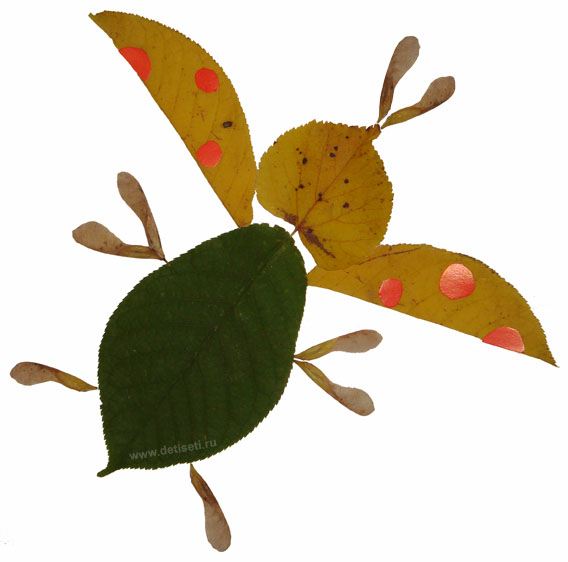 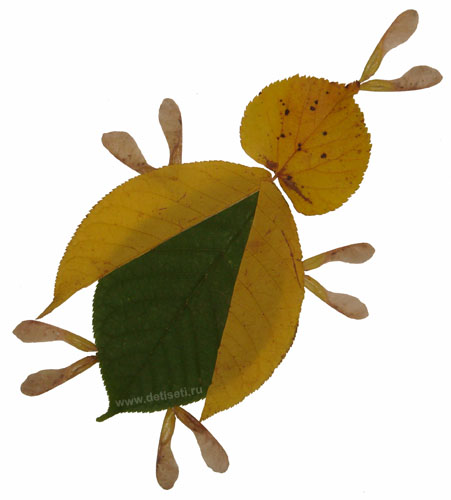 Рыбка
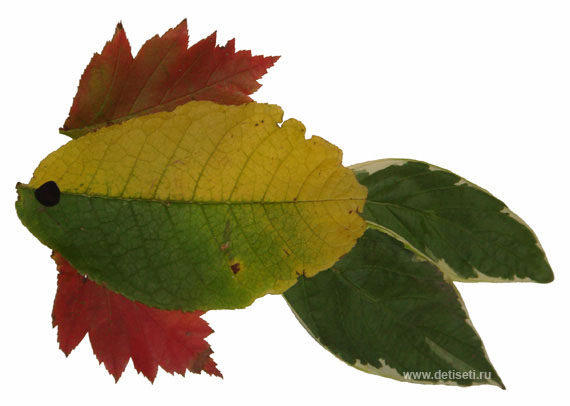 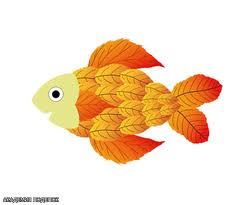 Белочка
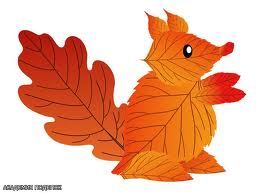 Мудрая сова
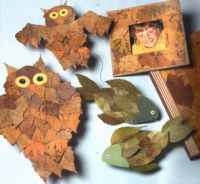 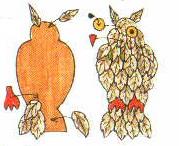 Бабочка
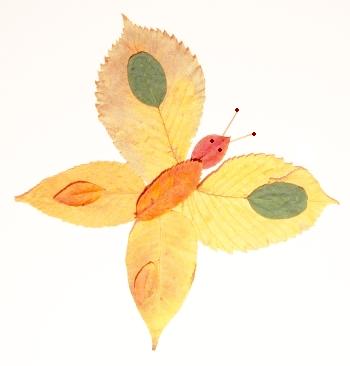 Страус
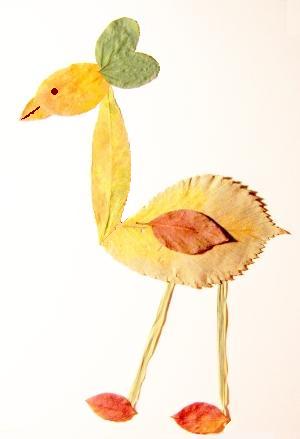 Ослик
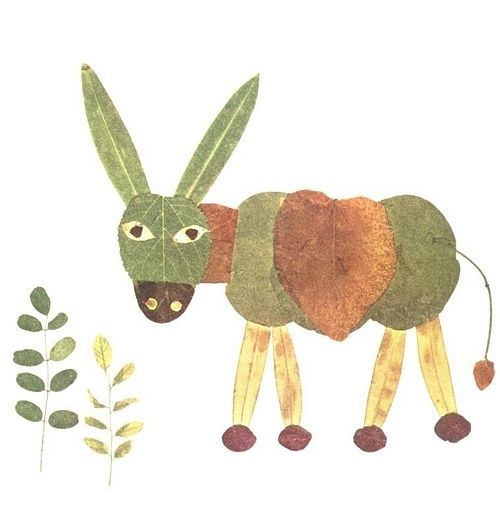 Слон
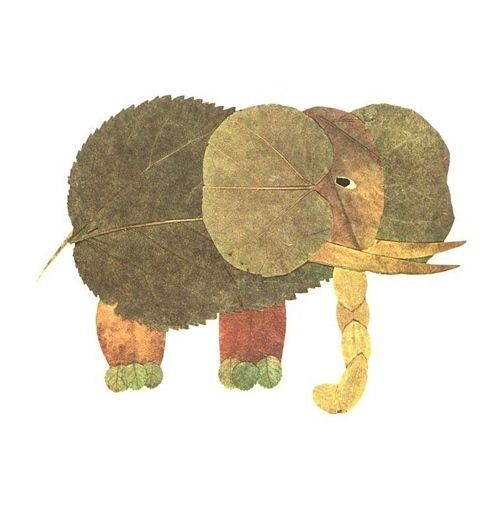 Лев
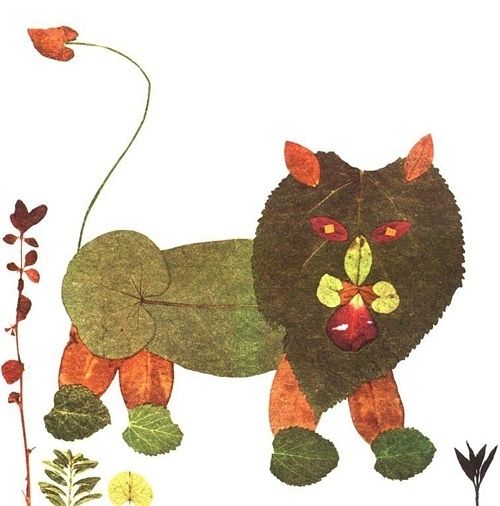